Тема дистанционного занятия: Технические системы. Создание сложных технических систем.
Задания: 
Познакомиться с презентацией. Разработать свой проект технической системы (чертеж, схема, описание и т.д.)
Решить задачу

Выполнить до: 13.04.2020
Технические системы.Создание сложных технических систем
зЗ
Техническая система
Техническая система — искусственно созданная система, предназначенная для удовлетворения определенной потребности, существующая 
1) как изделие производства, 
2) как устройство...
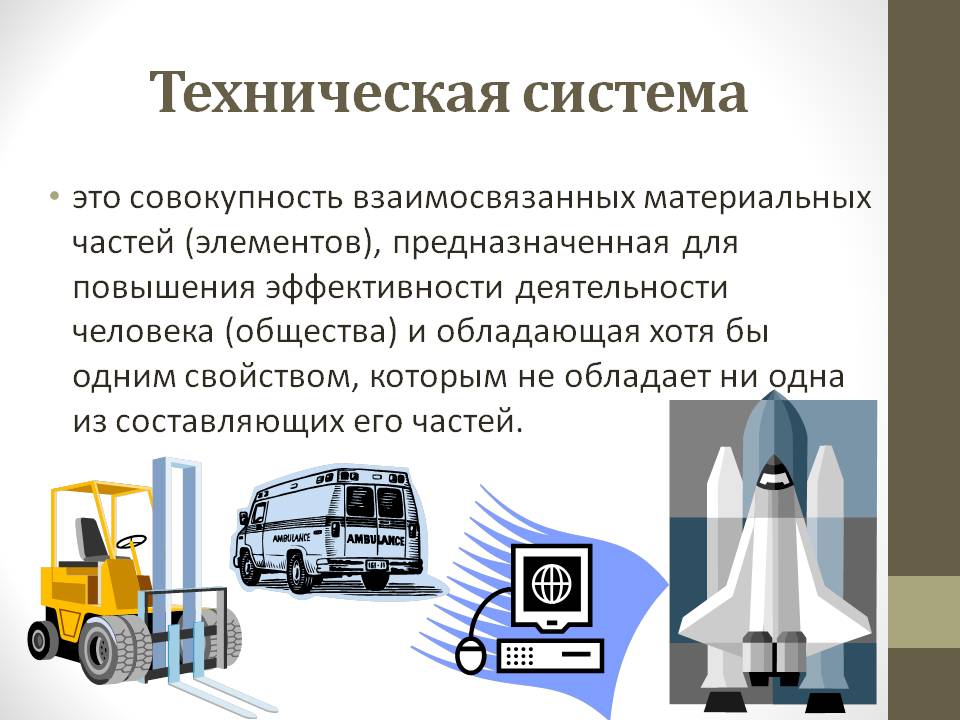 Решить задачу
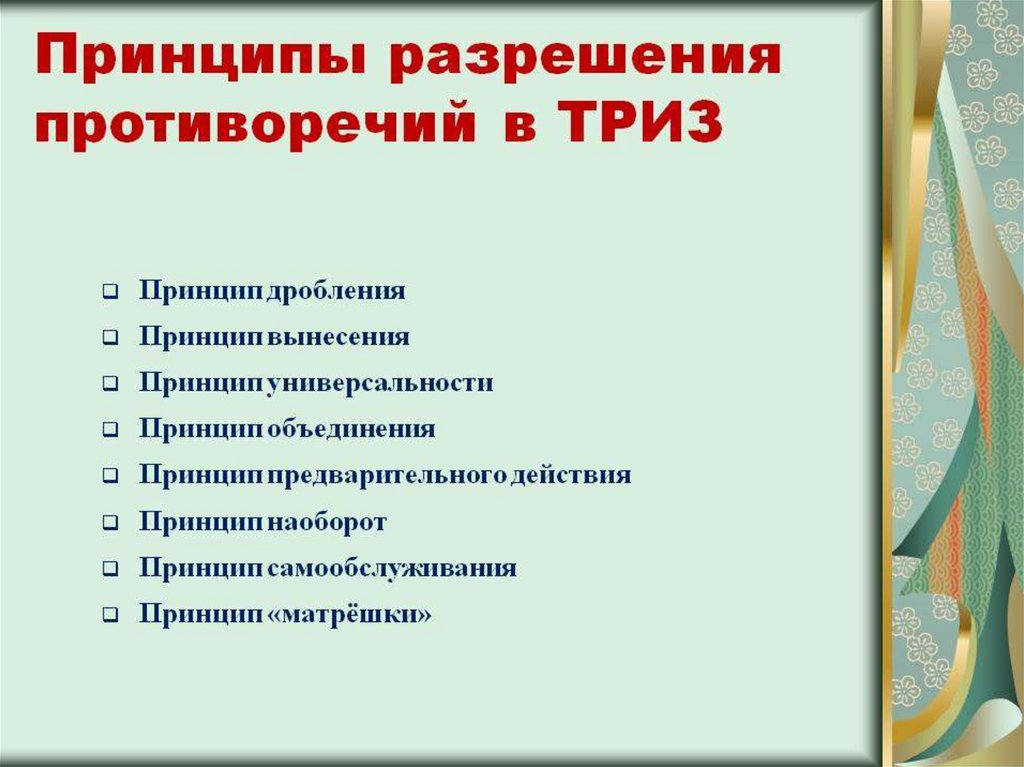